Scripture Reading
Daniel 3:1-30

Pages 878-79 in the seat back bibles
Daniel 3:1-30
“I am with you always”
“Beloved, do not be surprised at the fiery trial when it comes upon you to test you, as though something strange were happening to you. But rejoice insofar as you share Christ’s sufferings, that you may also rejoice and be glad when his glory is revealed.” 
1st Peter 4:12-13
I. Nebuchadnezzar commanded pagan worship to confirm loyalty to him (verses 1-7)
1 King Nebuchadnezzar made an image of gold, whose height was sixty cubits and its breadth six cubits. He set it up on the plain of Dura, in the province of Babylon.
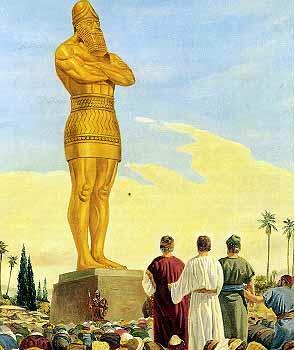 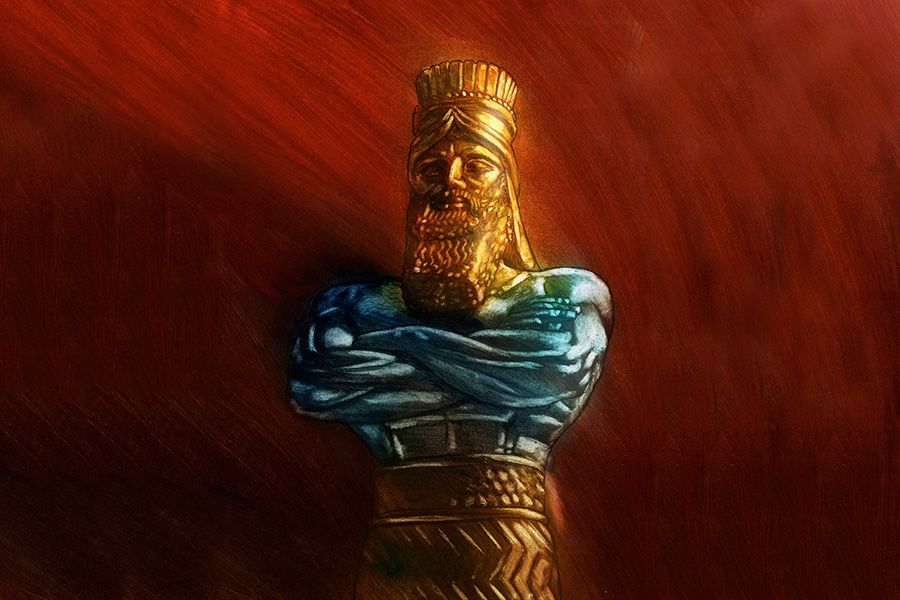 I. Nebuchadnezzar commanded pagan worship to confirm loyalty to him (verses 1-7)
2 Then King Nebuchadnezzar sent to gather the satraps, the prefects, and the governors, the counselors, the treasurers, the justices, the magistrates, and all the officials of the provinces to come to the dedication of the image that King Nebuchadnezzar had set up. 3 Then the satraps, the prefects, and the governors, the counselors, the treasurers, the justices, the magistrates, and all the officials of the provinces gathered for the dedication of the image that King Nebuchadnezzar had set up. And they stood before the image that Nebuchadnezzar had set up.
I. Nebuchadnezzar commanded pagan worship to confirm loyalty to him (verses 1-7)
4 And the herald proclaimed aloud, “You are commanded, O peoples, nations, and languages, 5 that when you hear the sound of the horn, pipe, lyre, trigon, harp, bagpipe, and every kind of music, you are to fall down and worship the golden image that King Nebuchadnezzar has set up. 6 And whoever does not fall down and worship shall immediately be cast into a burning fiery furnace.”
I. Nebuchadnezzar commanded pagan worship to confirm loyalty to him (verses 1-7)
7 Therefore, as soon as all the peoples heard the sound of the horn, pipe, lyre, trigon, harp, bagpipe, and every kind of music, all the peoples, nations, and languages fell down and worshiped the golden image that King Nebuchadnezzar had set up. 
When the faithful pass a test like this by obeying God rather than men, the faithful should expect what happens next.
II. Loyalty to Nebuchadnezzar led to malicious accusations against the faithful (verses 8-12)
8 Therefore at that time certain Chaldeans came forward and maliciously accused the Jews. 
“Your adversary the devil prowls around like a roaring lion, seeking someone to devour.” 1st Peter 5:8

God’s work in the lives of Daniel and his friends is the catalyst for this time of testing!
II. Loyalty to Nebuchadnezzar led to malicious accusations against the faithful (verses 8-12)
9 They declared to King Nebuchadnezzar, “O king, live forever! 10 You, O king, have made a decree, that every man who hears the sound of the horn, pipe, lyre, trigon, harp, bagpipe, and every kind of music, shall fall down and worship the golden image. 11 And whoever does not fall down and worship shall be cast into a burning fiery furnace.
II. Loyalty to Nebuchadnezzar led to malicious accusations against the faithful (verses 8-12)
12 There are certain Jews whom you have appointed over the affairs of the province of Babylon: Shadrach, Meshach, and Abednego. These men, O king, pay no attention to you; they do not serve your gods or worship the golden image that you have set up.”
III. Malicious accusations against the faithful put the faithful to the test (verses 13-18)
13 Then Nebuchadnezzar in furious rage commanded that Shadrach, Meshach, and Abednego be brought. So they brought these men before the king. 
Don’t ever assume those of the world will be grateful to you, even when you do great and good things for them.
III. Malicious accusations against the faithful put the faithful to the test (verses 13-18)
14 Nebuchadnezzar answered and said to them, “Is it true, O Shadrach, Meshach, and Abednego, that you do not serve my gods or worship the golden image that I have set up? 15 Now if you are ready when you hear the sound of the horn, pipe, lyre, trigon, harp, bagpipe, and every kind of music, to fall down and worship the image that I have made, well and good. But if you do not worship, you shall immediately be cast into a burning fiery furnace. And who is the god who will deliver you out of my hands?”
III. Malicious accusations against the faithful put the faithful to the test (verses 13-18)
16 Shadrach, Meshach, and Abednego answered and said to the king, “O Nebuchadnezzar, we have no need to answer you in this matter. 17 If this be so, our God whom we serve is able to deliver us from the burning fiery furnace, and he will deliver us out of your hand, O king. 18 But if not, be it known to you, O king, that we will not serve your gods or worship the golden image that you have set up.”
“Here is a pertinent lesson for believers today. Does God have all power? Yes. Is God able to deliver believers from all problems and trials? Yes. But does God deliver believers from all trials? No. God may allow trials to come into the lives of his people to build character or for a number of other reasons (Rom 5). The purpose for trials may not always be understood, but God simply asks that his children trust him—even when it is not easy. As Job, who endured incredible suffering, exclaimed, ‘Though he slay me, yet will I hope in him’ (Job 13:15). Although God does not guarantee that his followers will never suffer or experience death, he does promise always to be with them. In times of trial the believer’s attitude should be that of these young men.” Stephen Miller
IV. Faithfulness led to a fiery trial (verses 19-23)
19 Then Nebuchadnezzar was filled with fury, and the expression of his face was changed against Shadrach, Meshach, and Abednego. He ordered the furnace heated seven times more than it was usually heated. 20 And he ordered some of the mighty men of his army to bind Shadrach, Meshach, and Abednego, and to cast them into the burning fiery furnace.
IV. Faithfulness led to a fiery trial (verses 19-23)
21 Then these men were bound in their cloaks, their tunics, their hats, and their other garments, and they were thrown into the burning fiery furnace. 22 Because the king’s order was urgent and the furnace overheated, the flame of the fire killed those men who took up Shadrach, Meshach, and Abednego. 23 And these three men, Shadrach, Meshach, and Abednego, fell bound into the burning fiery furnace.
“He who sits in the heavens laughs; the Lord holds them in derision.” Psalm 2:4
V. “I am with you always” (verses 24-27)
“As I looked, this horn made war with the saints and prevailed over them.” Daniel 7:21 where Daniel is describing an end times vision of the antichrist (this horn)
V. “I am with you always” (verses 24-27)
24 Then King Nebuchadnezzar was astonished and rose up in haste. He declared to his counselors, “Did we not cast three men bound into the fire?” They answered and said to the king, “True, O king.” 25 He answered and said, “But I see four men unbound, walking in the midst of the fire, and they are not hurt; and the appearance of the fourth is like a son of the gods.”
V. “I am with you always” (verses 24-27)
26 Then Nebuchadnezzar came near to the door of the burning fiery furnace; he declared, “Shadrach, Meshach, and Abednego, servants of the Most High God, come out, and come here!” Then Shadrach, Meshach, and Abednego came out from the fire. 
12 …These men, O king, pay no attention to you…
V. “I am with you always” (verses 24-27)
27 And the satraps, the prefects, the governors, and the king’s counselors gathered together and saw that the fire had not had any power over the bodies of those men. The hair of their heads was not singed, their cloaks were not harmed, and no smell of fire had come upon them.
VI. God is honored by the faithfulness of His people (verses 28-30)
28 Nebuchadnezzar answered and said, “Blessed be the God of Shadrach, Meshach, and Abednego, who has sent his angel and delivered his servants, who trusted in him, and set aside the king’s command, and yielded up their bodies rather than serve and worship any god except their own God.
VI. God is honored by the faithfulness of His people (verses 28-30)
29 Therefore I make a decree: Any people, nation, or language that speaks anything against the God of Shadrach, Meshach, and Abednego shall be torn limb from limb, and their houses laid in ruins,* for there is no other god who is able to rescue in this way.”

* Also to the Chaldeans in Daniel 2:2
VI. God is honored by the faithfulness of His people (verses 28-30)
30 Then the king promoted Shadrach, Meshach, and Abednego in the province of Babylon. 

“And without faith it is impossible to please him, for whoever would draw near to God must believe that he exists and that he rewards those who seek him.”  Hebrews 11:6
Closing Thoughts & Benediction